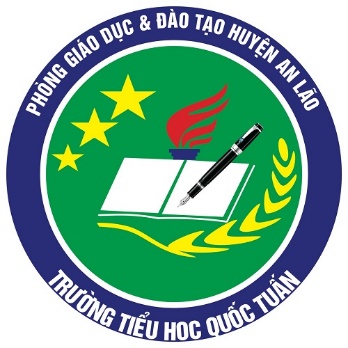 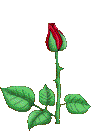 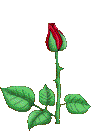 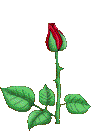 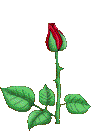 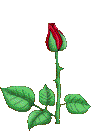 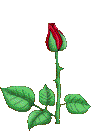 TIẾNG VIỆT
CHỦ ĐỀ 4: ĐIỀU EM CẦN BIẾT
BÀI 1: RỬA TAY TRƯỚC KHI ĂN
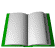 Lớp 1A
Giáo viên: Phạm Thị Hồng Thắm
Khởi động
1. Quan sát tranh các bạn đang rửa tay
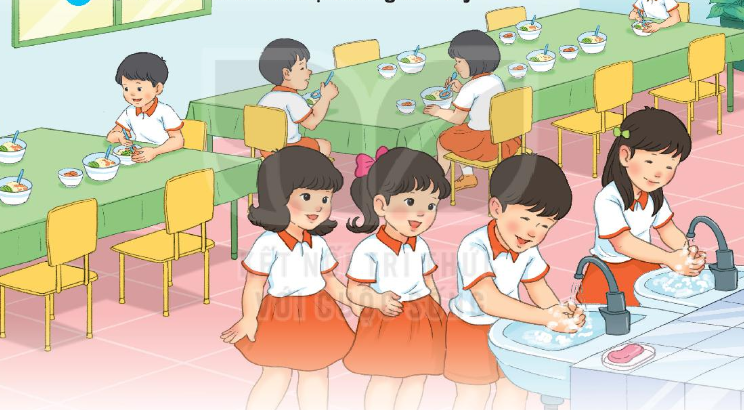 a. Vì sao các bạn phải rửa tay?
b. Em thường rửa tay khi nào?
2. Đọc
Rửa tay trước khi ăn
Vi trùng có ở khắp nơi. Nhưng chúng ta không nhìn thấy được bằng mắt thường. Khi tay tiếp xúc với đồ vật, vi trùng dính vào tay.Tay cầm thức ăn, vi trùng từ tay theo thức ăn đi vào cơ thể. Do đó chúng ta có thể mắc bệnh.
     Để phòng bệnh, chúng ta phải rửa tay trước khi ăn. Cần rửa tay bằng xà phòng với nước sạch.
1
2
Luyện đọc
Tay cầm thức ăn, vi trùng từ tay theo thức ăn đi vào cơ thể.
Để phòng bệnh, chúng ta phải rửa tay trước khi ăn.
Rửa tay trước khi ăn
Vi trùng có ở khắp nơi. Nhưng chúng ta không nhìn thấy được bằng mắt thường. Khi tay tiếp xúc với đồ vật, vi trùng dính vào tay.Tay cầm thức ăn, vi trùng từ tay theo thức ăn đi vào cơ thể. Do đó chúng ta có thể mắc bệnh.
     Để phòng bệnh, chúng ta phải rửa tay trước khi ăn. Cần rửa tay bằng xà phòng với nước sạch.
1
2
3. Trả lời câu hỏi
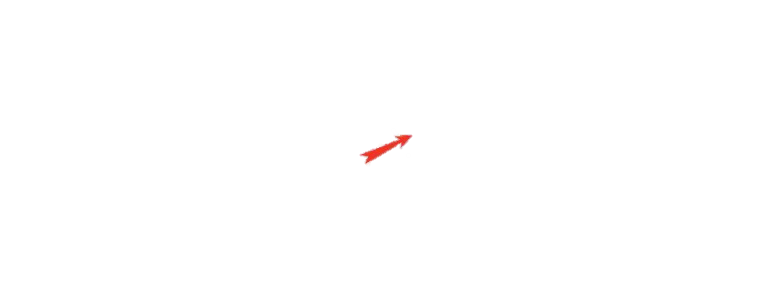 a. Vi trùng đi vào cơ thể con người bằng cách nào?
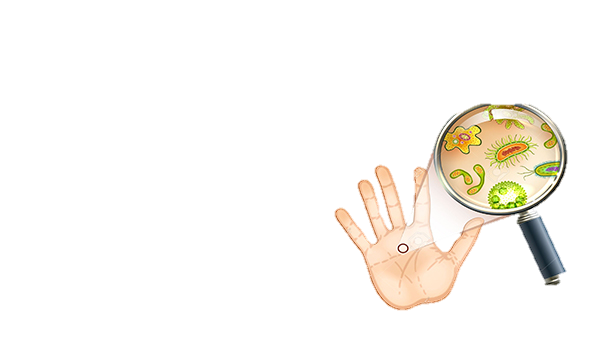 vi trùng
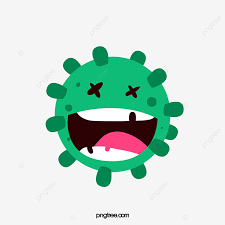 tiếp xúc
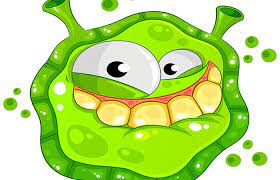 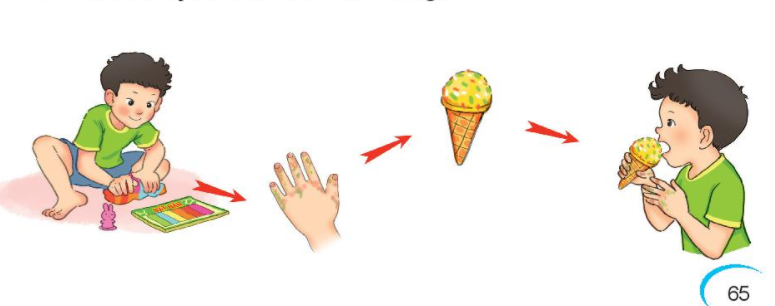 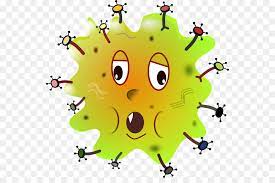 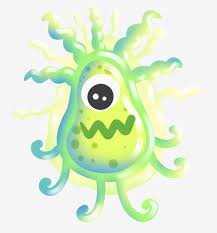 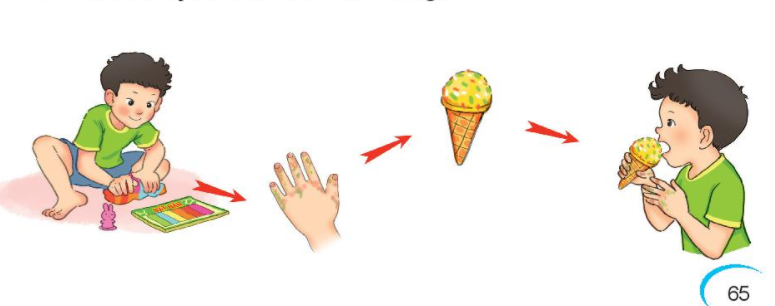 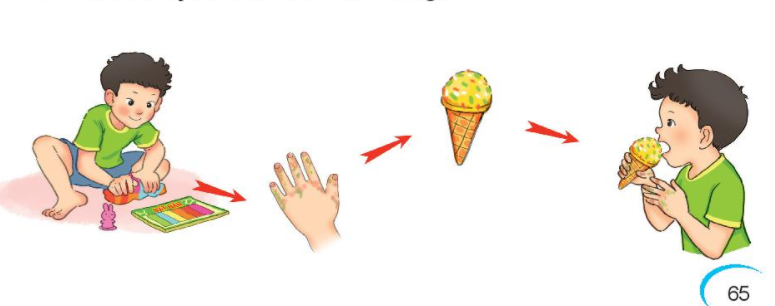 b. Để phòng bệnh, chúng ta phải làm gì?
phòng bệnh
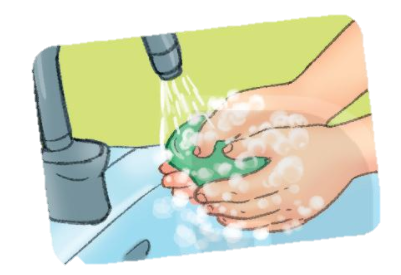 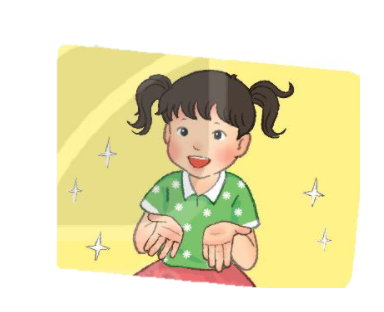 c. Cần rửa tay như thế nào cho đúng?
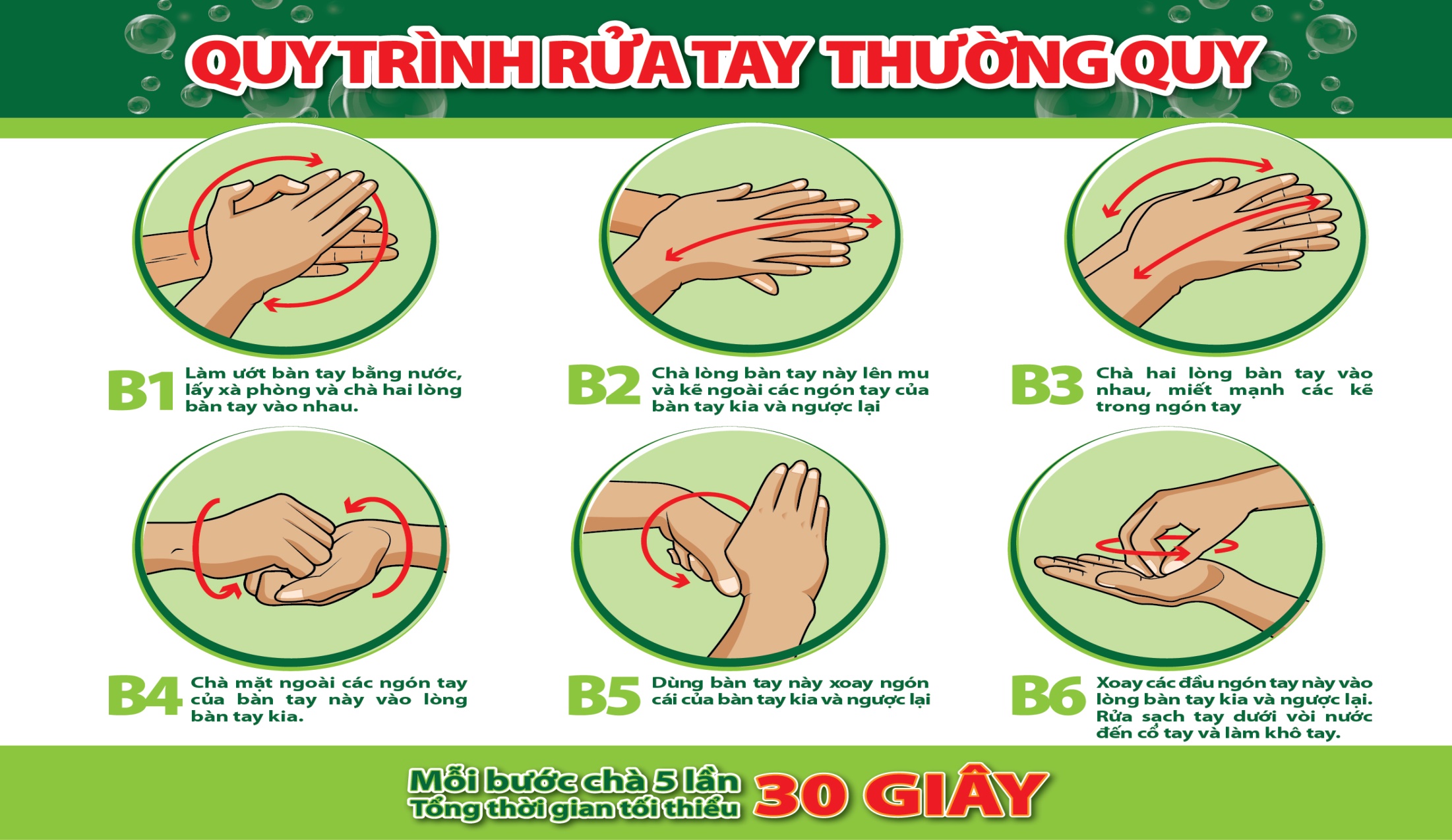 4. Viết
Viết vào vở câu trả lời cho câu hỏi a ở mục 3
Để phòng bệnh, chúng ta phải (….).
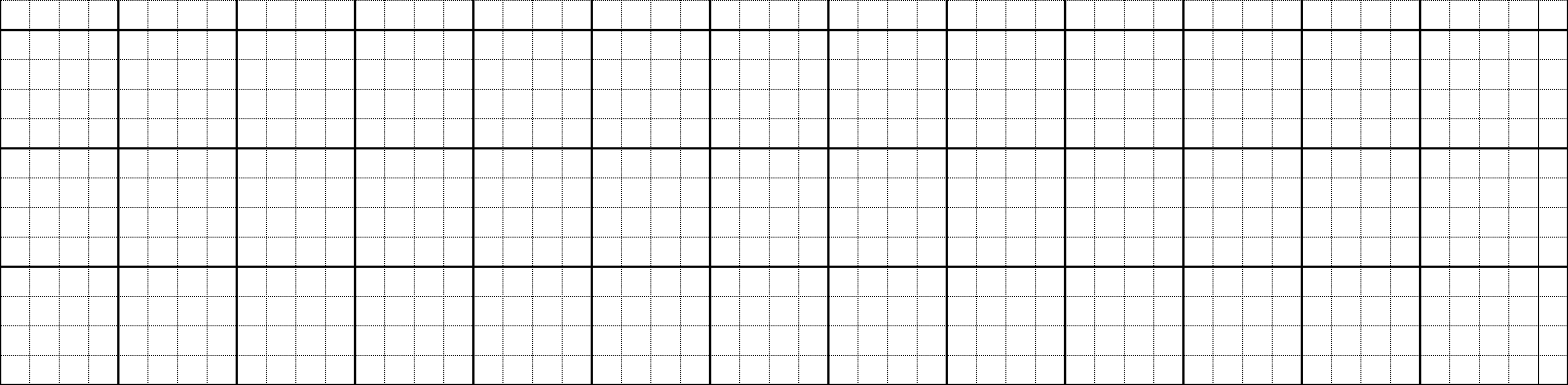 Để phòng bệnh, chúng ta phải ǟửa tay trưϐ
khi ăn.
5. Hoàn thiện câu
Chọn từ ngữ để hoàn thiện câu và viết câu vào vở
vi trùng        rửa tay        phòng bệnh
Ăn chín, uống sôi để (….).
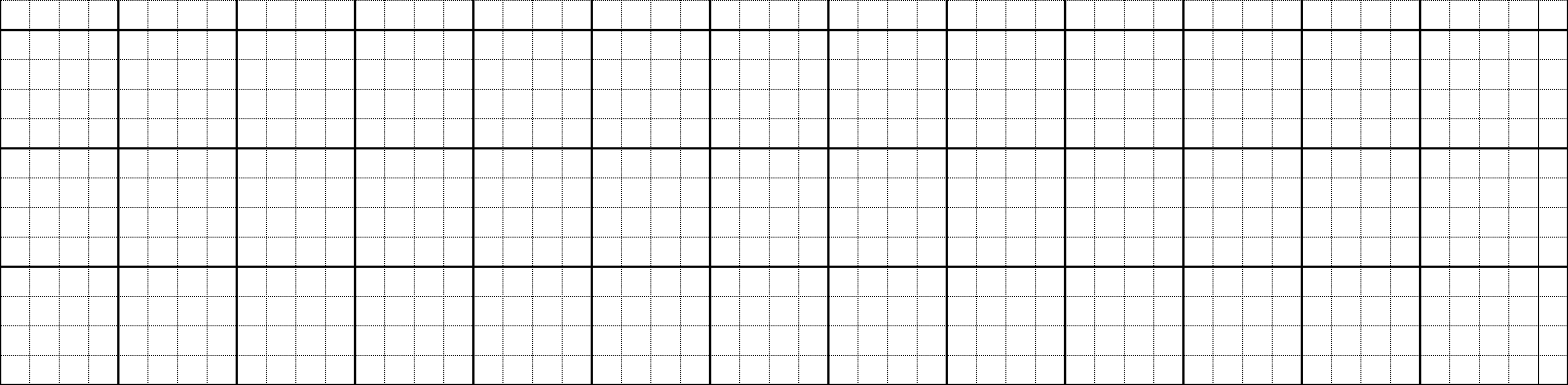 Ën chín, uống sċ để phòng χệnh.
6. Quan sát tranh
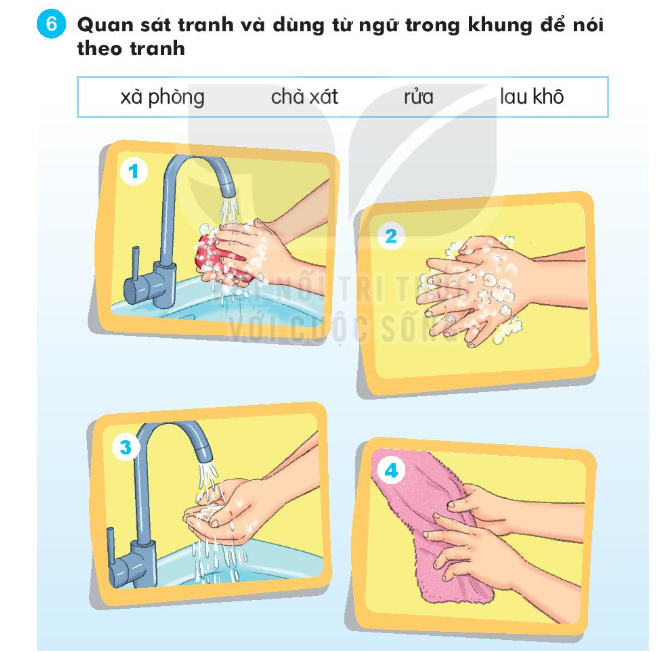 7. Nghe viết
Nghe viết
Để phòng bệnh, chúng ta phải rửa tay trước khi ăn. Cần rửa tay bằng xà phòng với nước sạch.
8. Chọn chữ phù hợp
Chọn phù hợp thay cho bông hoa
a. tr hay ch ?        vi trùng         chà xát   nhanh chóng
b. gh hay g ?        ghi nhớ     cố gắng      gọn ghẽ
c. r/ d hay gi    da dẻ      rửa tay         giữ gìn
9. Trò chơi
Trò chơi
Em làm bác sĩ
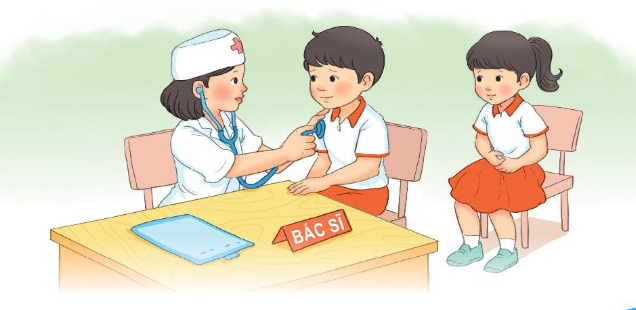 Tạm biệt các em!